函数的形式参数和实际函数
曾碧卿  教授
软件学院
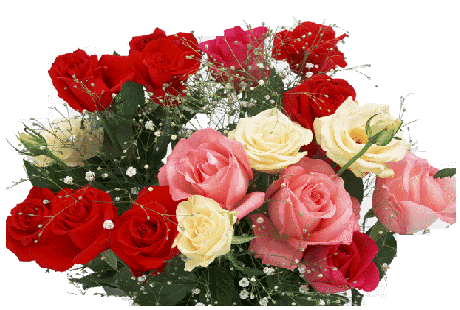 1
《函数的形式参数和实际函数》提纲
一、教学目标
二、案例分析
三、算法演示
四、流程归纳
五、小结
2
一、教学目标
掌握函数的调用方法和参数传递
数组做函数参数
熟练运用C语言来进行编程实现的方法
初步理解运用计算机求解问题的方法
3
二、案例分析
void func(int x,int y){.....}/*x、y为形参*/void main(){
.........int a,b;
func(a,b);/*a、b为实参*/
........
}
程序分析
主函数main( )在调用func( )函数时，主调函数和被调函数func( )之间存在着数据传递关系。主函数中的两个参数a和b分别对应被调函数func( )中的参数x和y。调用过程中，参数a和b分别赋值给参数x和y，函数func( )代入参数x和y可计算出一个对应的函数值，并将函数值返回到主函数中。
5
形参和实参的定义
由上面的案例分析，引出形参和实参的定义，定义如下：

        在定义函数时函数名后面括号中的变量称为“形参”，在主调函数（一般为main函数）调用一个函数时，函数名后面括号中的参数（可以是一个表达式）称为“实参”。
6
三、算法演示
① 实例分析
例1: 利用函数调用求两个整数的最大值。(P5)
例2: 利用函数实现两个整数的交换。(P6)
7
函数声明
9
5
9
函数调用
函数定义
例1: 利用函数调用求两个整数的最大值。
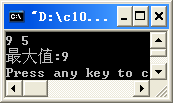 #include <stdio.h>
int max(int x,int y);
int main()
{
	int a,b,m;
	scanf("%d%d",&a,&b);
	m = max(a,b);
	printf("最大值:%d\n",m);
	return 0;
}
int max(int x,int y)
{
	int z;
	z=x>y?x:y;
	return z;
}
a
b
m
xx
5
xx
9
xx
x
y
z
9
5
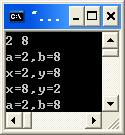 函数声明
函数调用
函数定义
#include <stdio.h>
void swap(int x,int y);
int main()
{
    int a,b;
    scanf("%d%d",&a,&b);
    printf("a=%d,b=%d\n",a,b);
    swap(a,b);
    printf("a=%d,b=%d\n",a,b);
    return 0;
}
void swap(int x,int y)
{
    int t;
    printf("x=%d,y=%d\n",x,y);
    t=x; x=y; y=t;
    printf("x=%d,y=%d\n",x,y);
}
例2: 利用函数实现两个整数的交换。
9
② 函数的参数: 形参、实参
形式参数: 定义函数时函数名后面括号中的变量名
 实际参数: 调用函数时函数名后面括号中的表达式
 注意事项:
a) 形参必须指定类型；实参必须有确定的值
b) 形参与实参类型一致，个数相同，顺序一致
c) 若形参与实参类型不一致，自动按形参类型转换——函数调用转换
d) 形参在函数被调用前不占内存；
    函数调用时为形参分配内存；
    调用结束，内存释放
10
③ 函数调用过程
发生函数调用时，程序执行流程为:
          主调函数——被调函数——主调函数
a) 对于有返回值的函数，通过被调函数中的return 表达式返回一个数值，并通过函数名带回。
b) 对于有参数的函数,则要进行参数传递: 实参的值复制给形式参数。
     因而，在被调函数中修改形参的值不会影响到实参!
11
四、流程归纳
开始
主调函数
Main( )函数
返回函数值
实参
传递
被调函数
形参
五、小结
本节我们主要学习了形参和实参的概念，并通过实验分析了形参和实参之间的值传递关系，最后，通过流程归纳清晰地展示了参数传递的整个过程。
谢 谢 ！
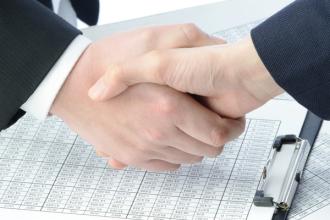